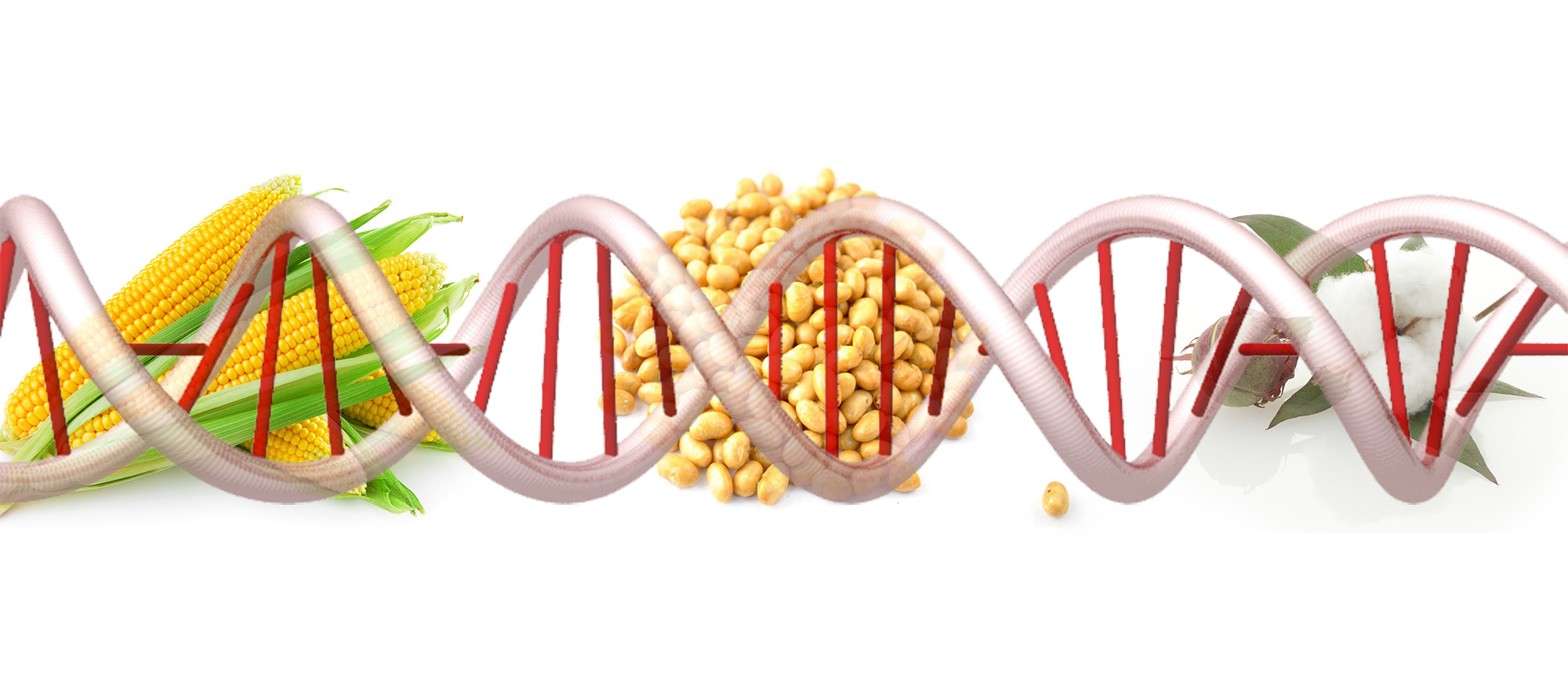 PROGRAMA DE PÓS-GRADUAÇÃO EM FITOTECNIA
TÓPICOS ESPECIAIS EM MATOLOGIA/2018
Luisa Carolina Baccin
Prof. Ricardo Victoria Filho
PLANTAS TRANSGÊNICAS
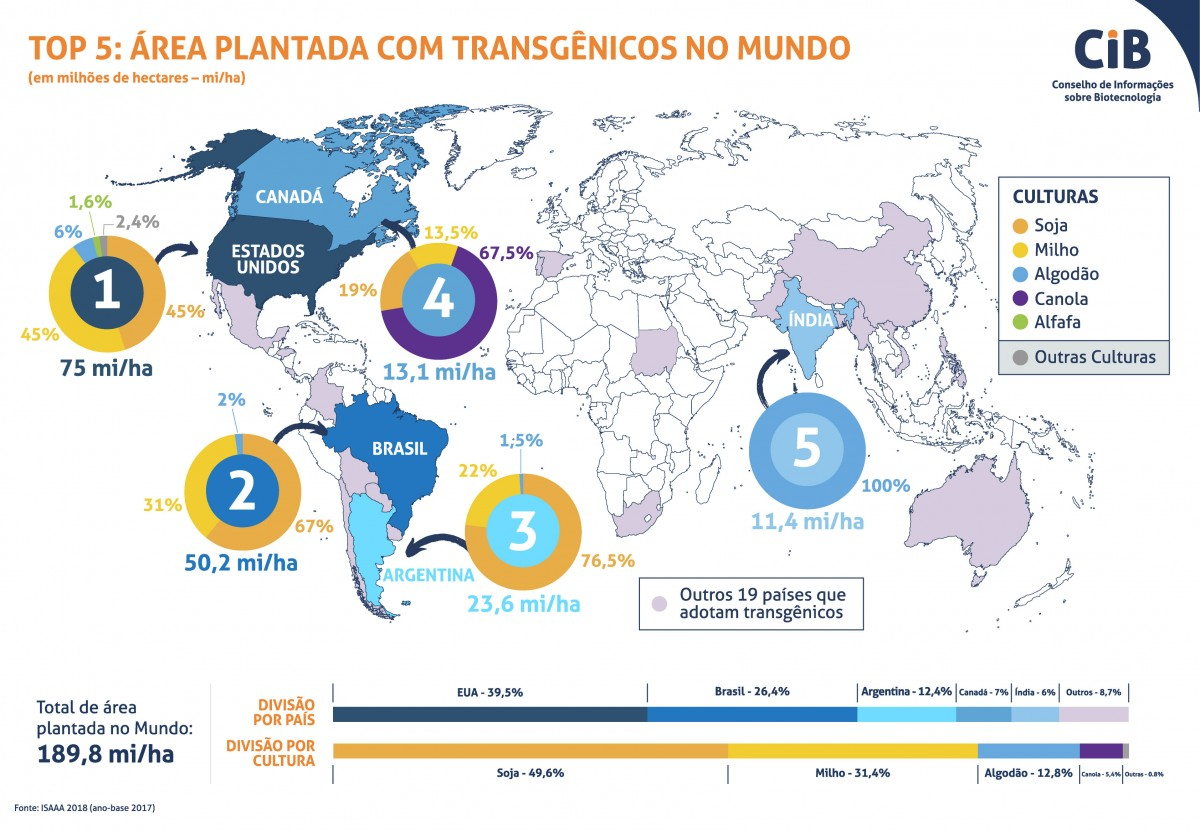 ‘
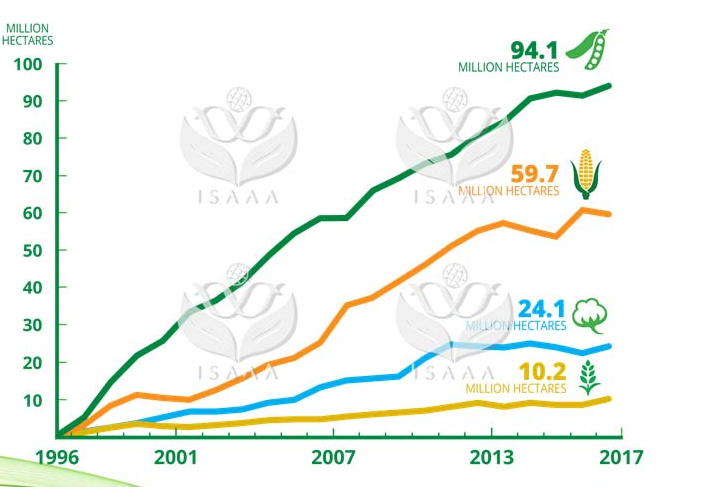 TRANSGÊNICO
OGM
OGM
TRANSGÊNICO
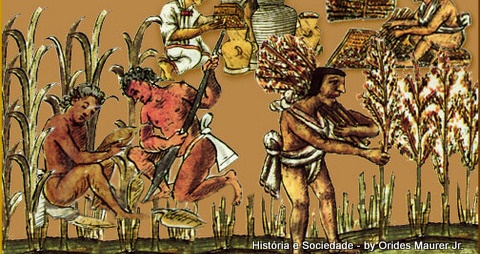 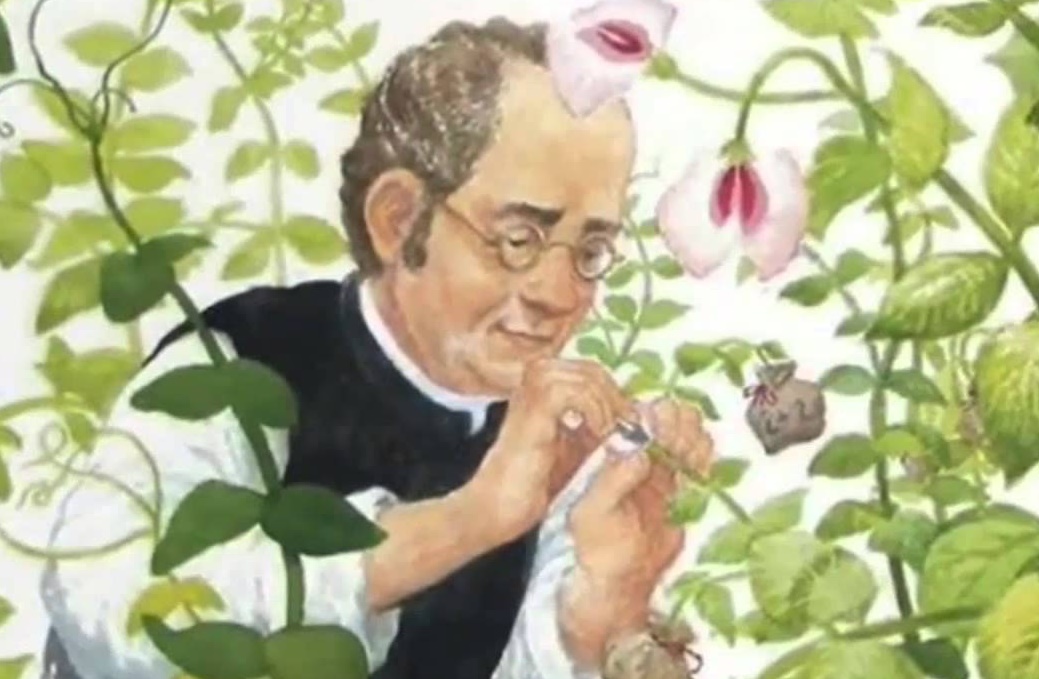 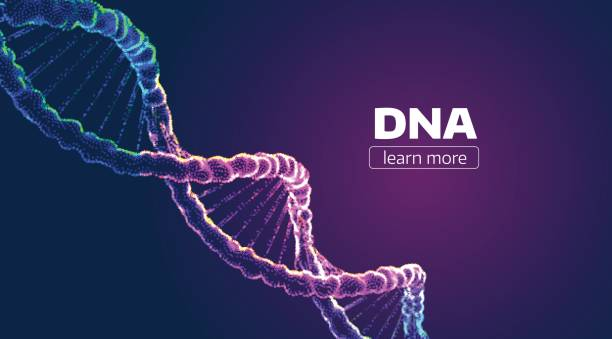 1865 – Mendel
1953 – Dupla hélice DNA
Pré-história
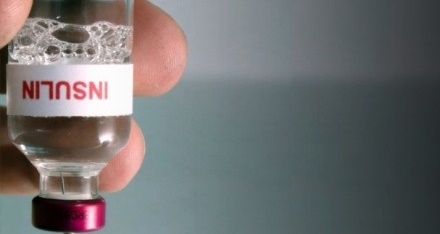 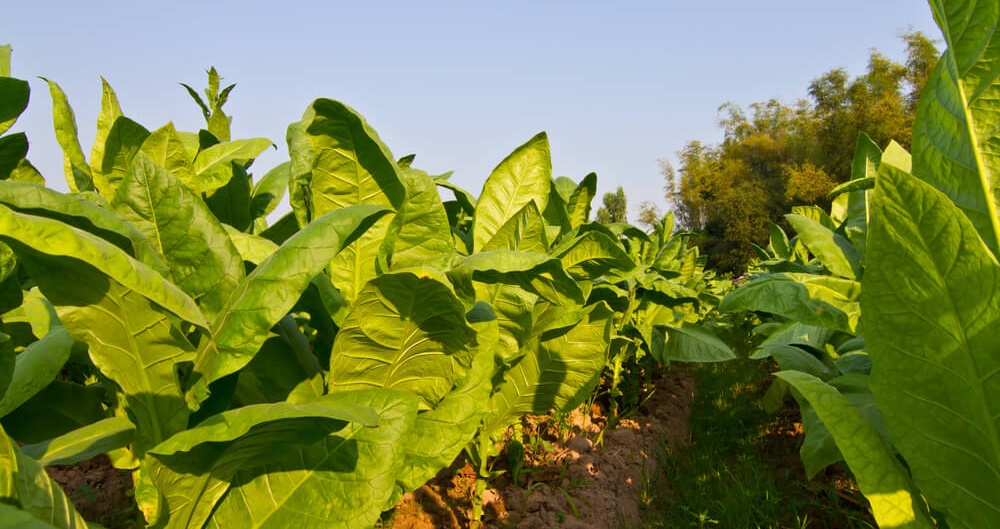 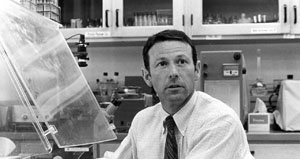 1983 – 1° planta transgênica
1978 – Insulina OGM
1972 – DNA Recombinante
Linha do tempo..
1994 
Tomate Flavr Savr

1° alimento geneticamente modificado liberado para consumo humano

REDUÇÃO DA DEGRADAÇÃO DA PECTINA
Linha do tempo..
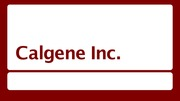 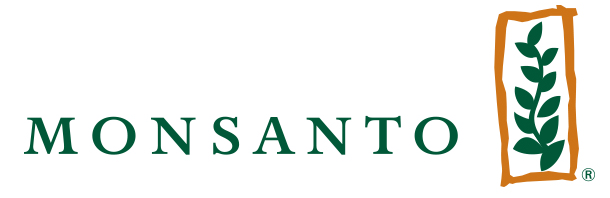 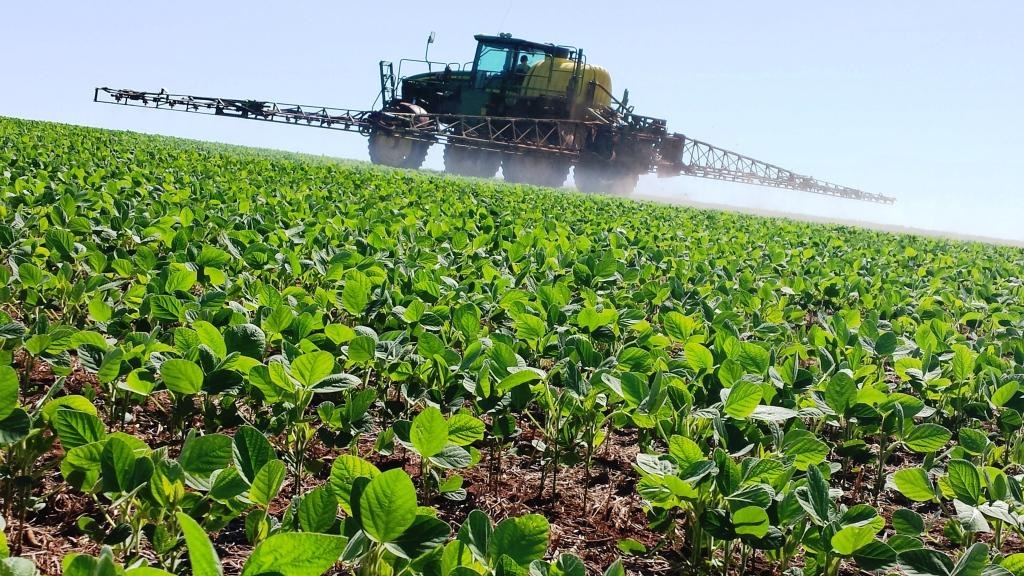 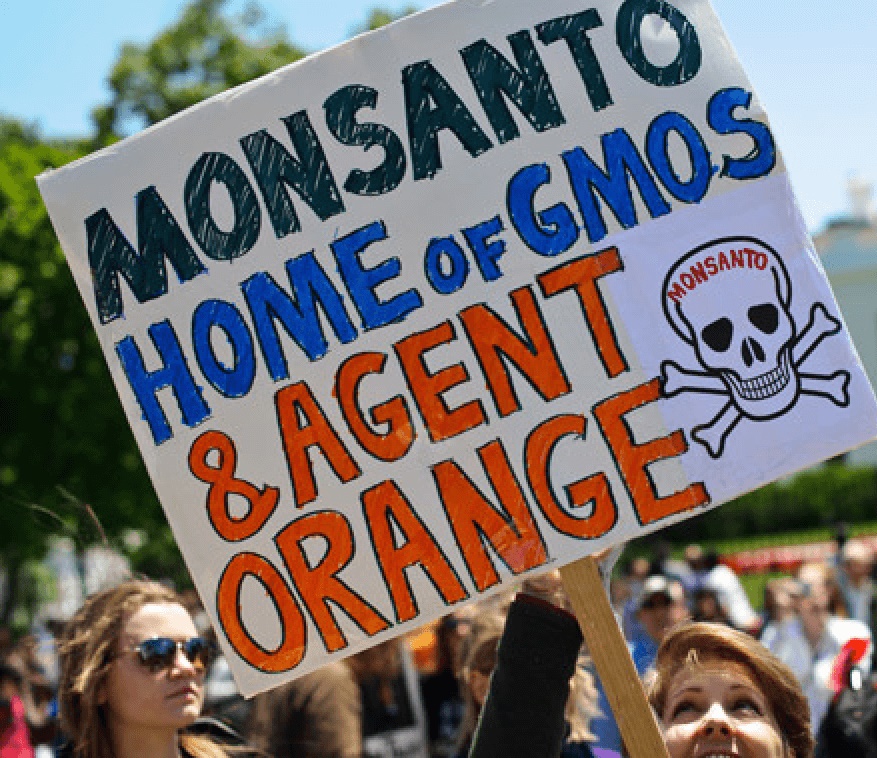 SOJA ROUNDUP READY
1998 - Liberação da soja RR no Brasil
Pedido de liberação para cultivo comercial (Monsanto)
Liminar da 11° Vara da Justiça Federal proibe a União de autorizar o plantio de soja transgênica – Estudo prévio de impacto ambiental.
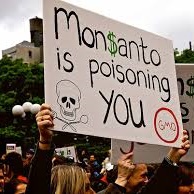 1999
Rotulagem de produtos OGMs
Proibição do plantio e comercialização da soja RR;
2000/2003
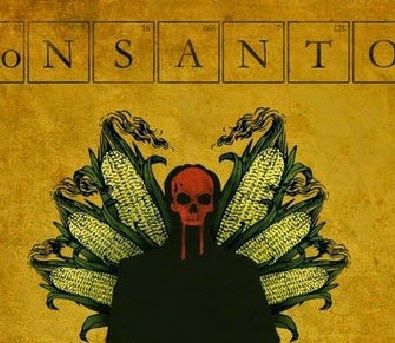 Agricultores gaúchos obtiveram sementes na Argentina e Uruguai e continuam cultivando a soja RR
Autorização do governo da Safra de Soja do RS;
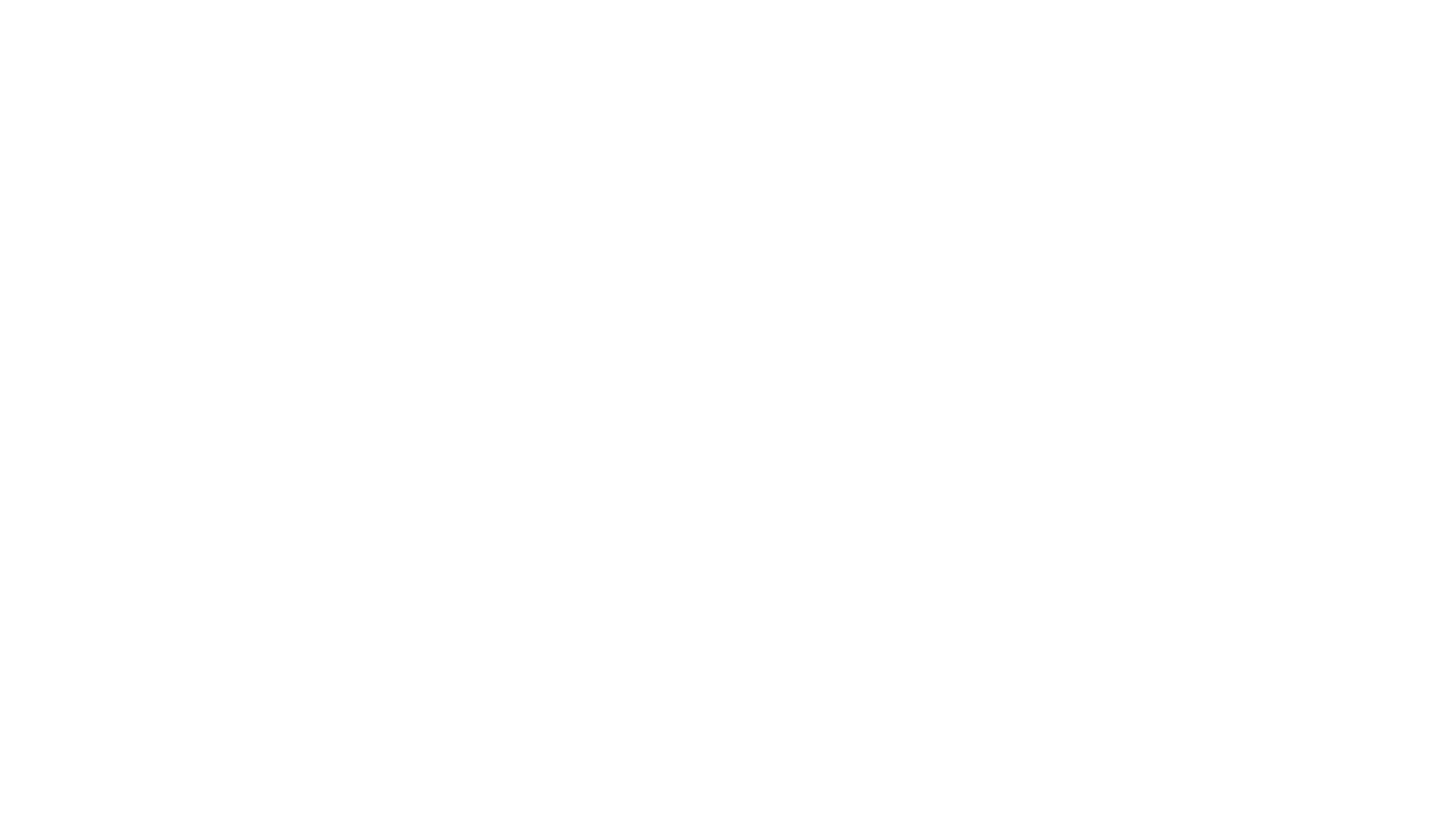 2005
Algodão transgênico é aprovado pela CTNBio: Boulgard I – (gene Bt)
Nova lei de Biossegurança: CTNBio pode decidir sobre a liberação comercial de transgênicos;
Novos transgênicos aprovados:
Liberty Link, da Bayer, 
Yield Gard, da Monsanto, 
Bt11, da Syngenta
2007
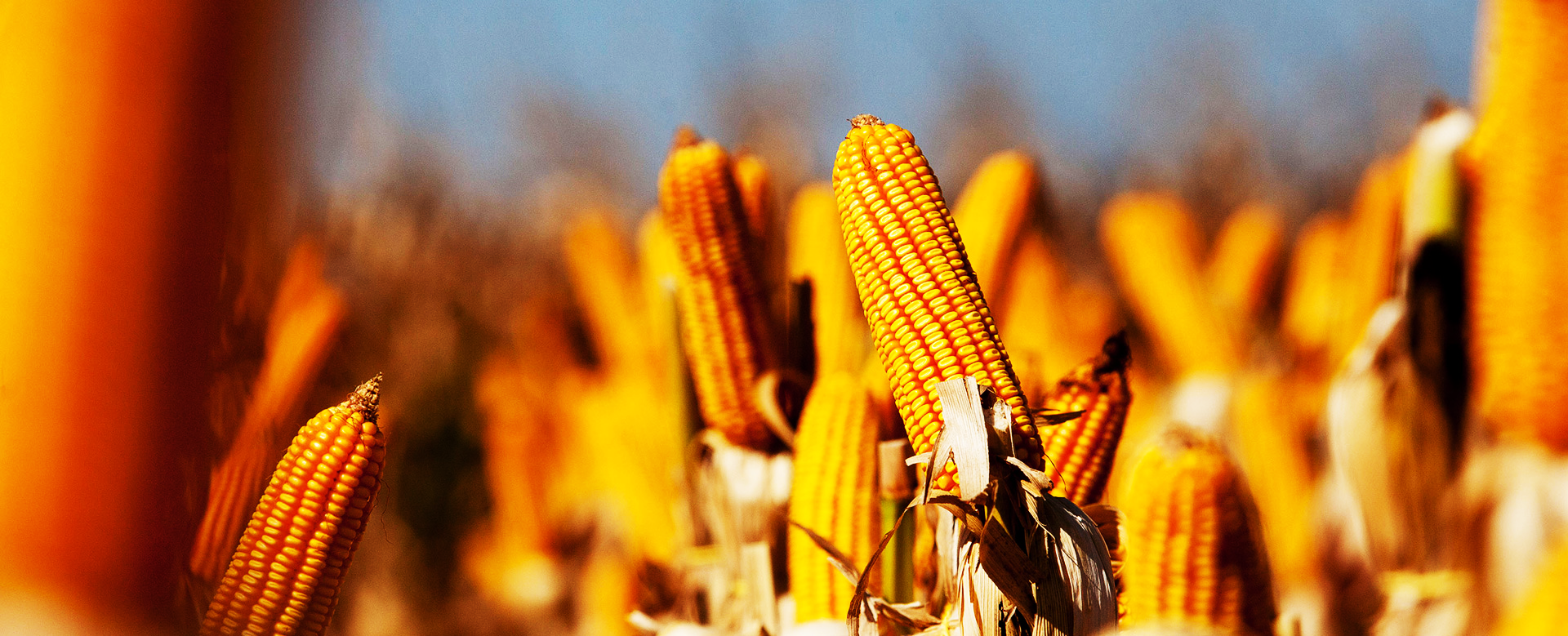 2008
Milho RR2, Monsanto
Expira a patente da soja RR (10 anos);
STJ interrompe a cobrança de royalties pela Monsanto;
China aprova comércio da nova tecnologia: 
Liberação comercial da Soja Intacta
2013
2010
Brasil: 2° maior produtor de transgênicos no mundo
O que os Brasileiros pensam sobre transgênicos?
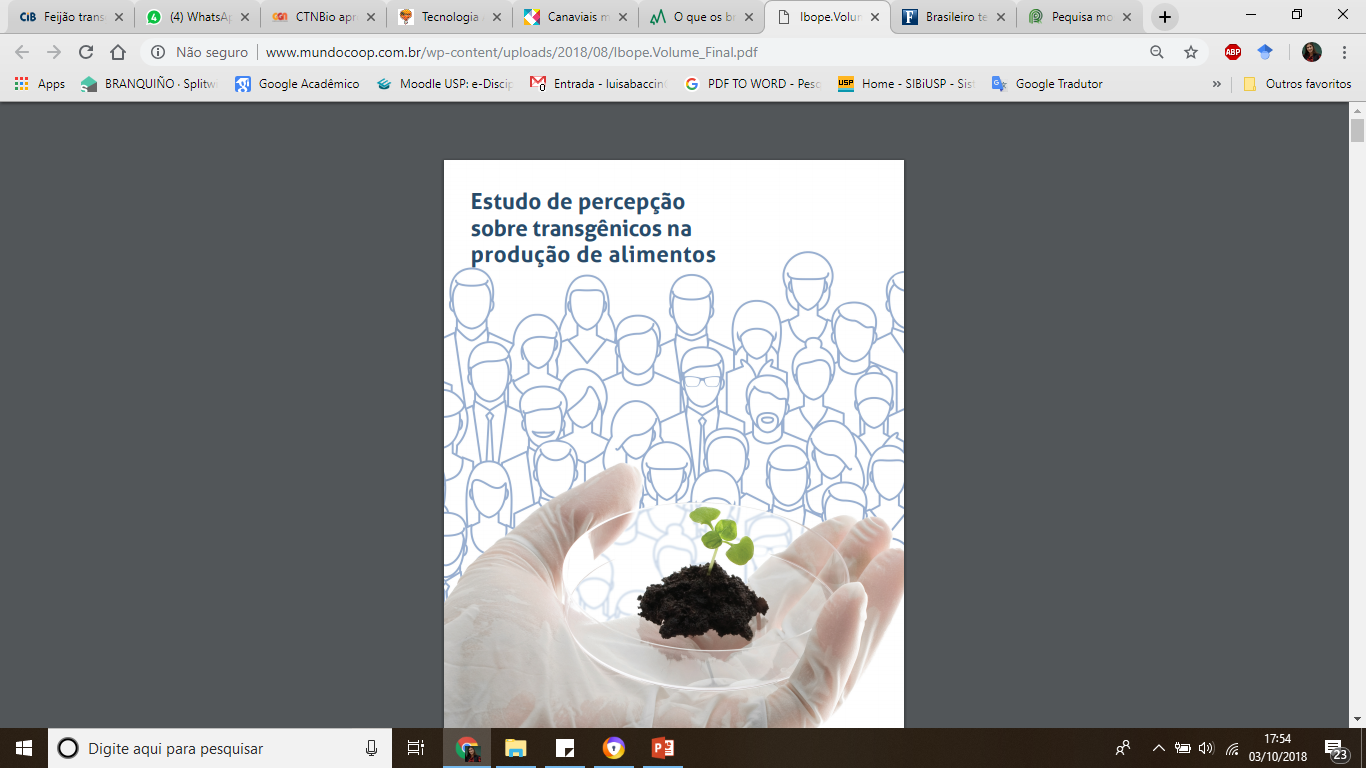 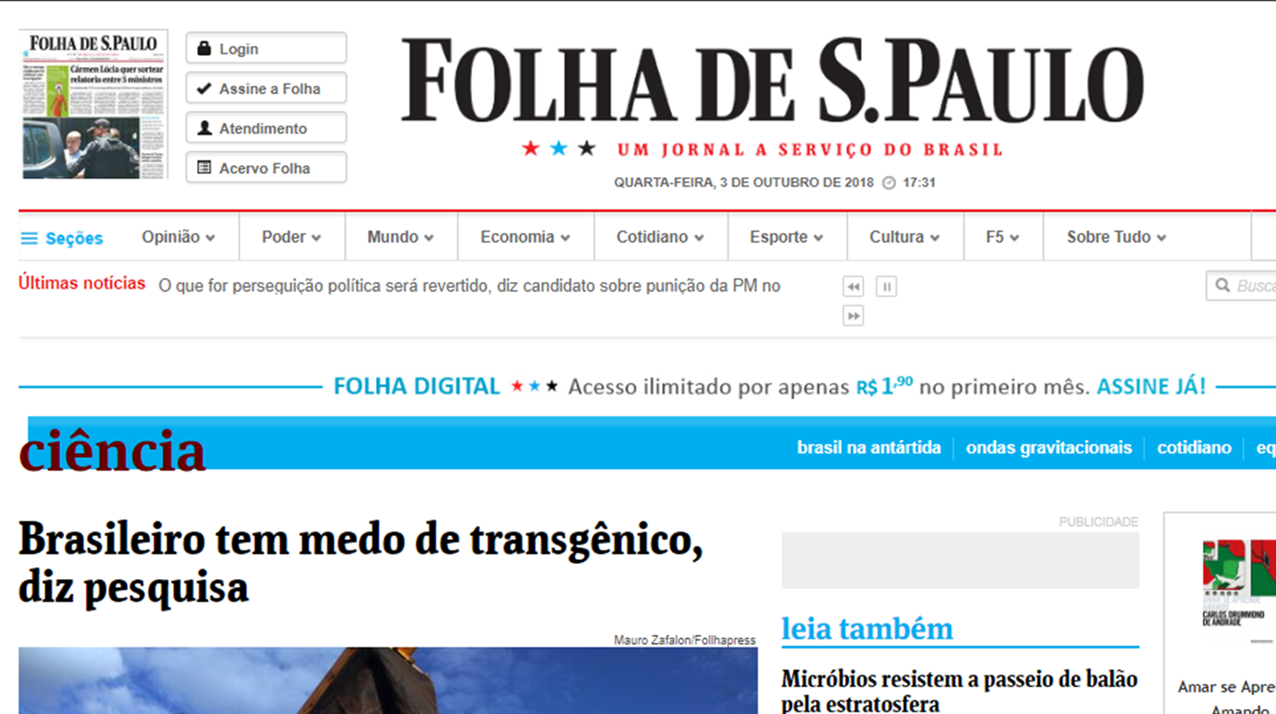 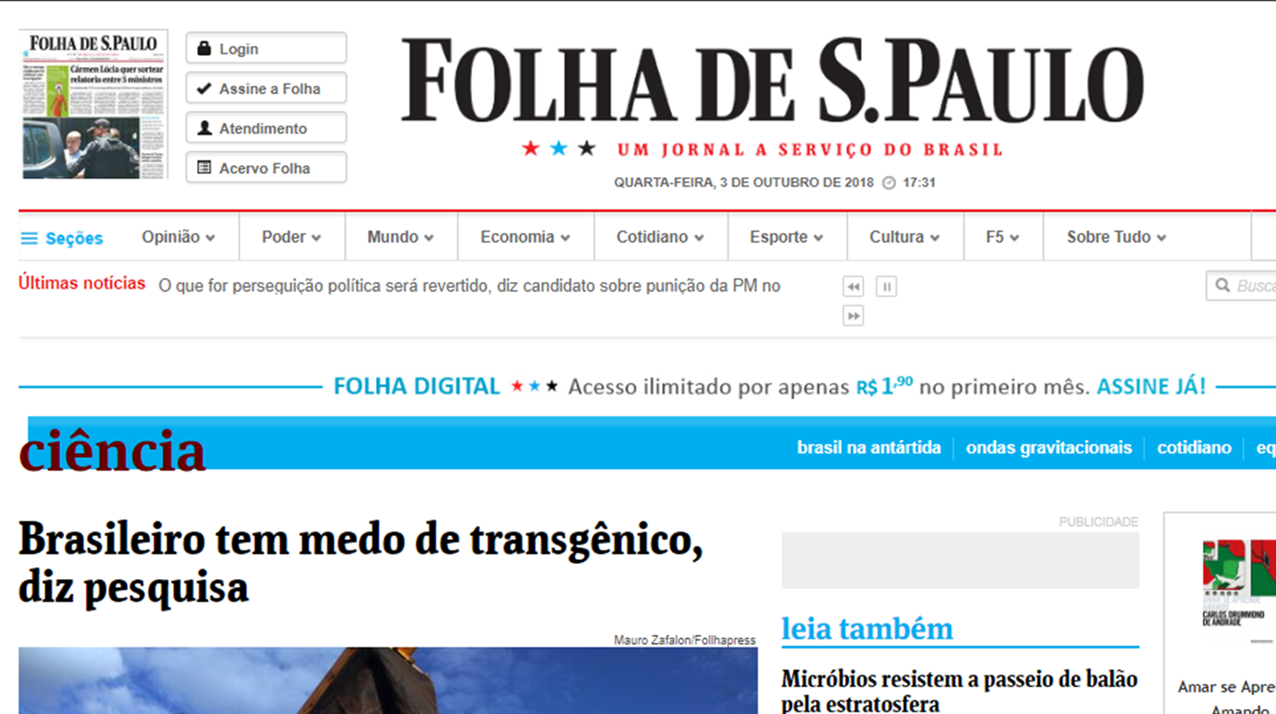 O que os Brasileiros pensam sobre transgênicos?
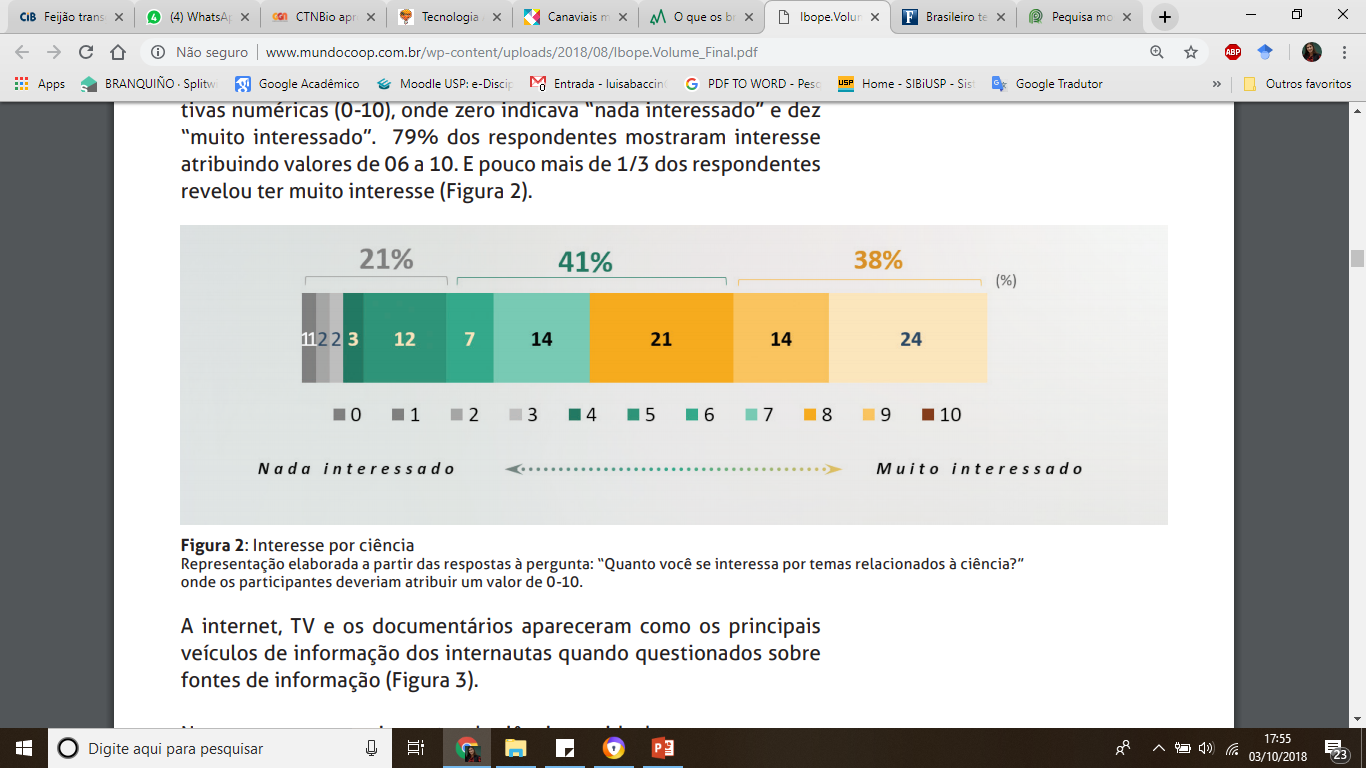 79%  tem interesse por ciência
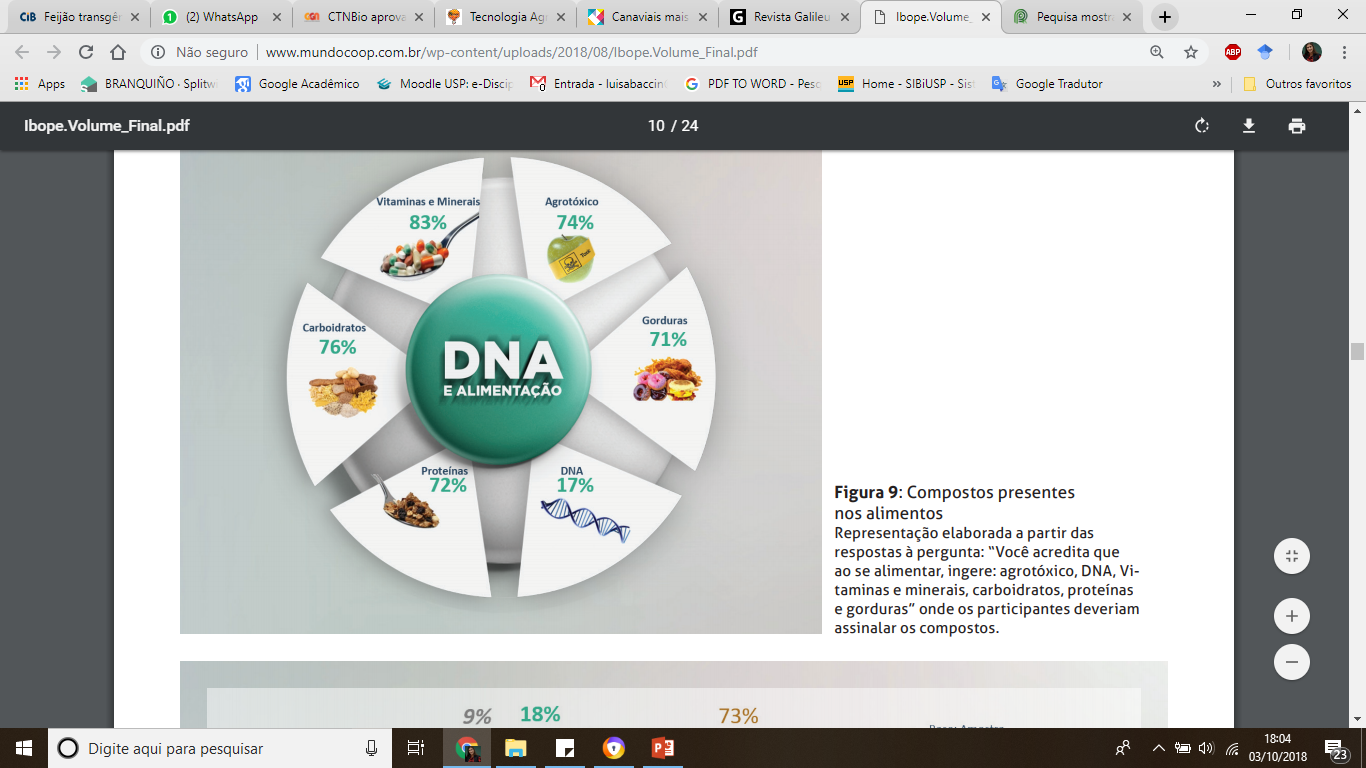 23% acreditam que o conhecimento cientifico auxilia na produção de alimentos
73%  não sabiam que ingerem DNA na alimentação
Nenhum souber dizer quais são as culturas GM cultivadas no Brasil
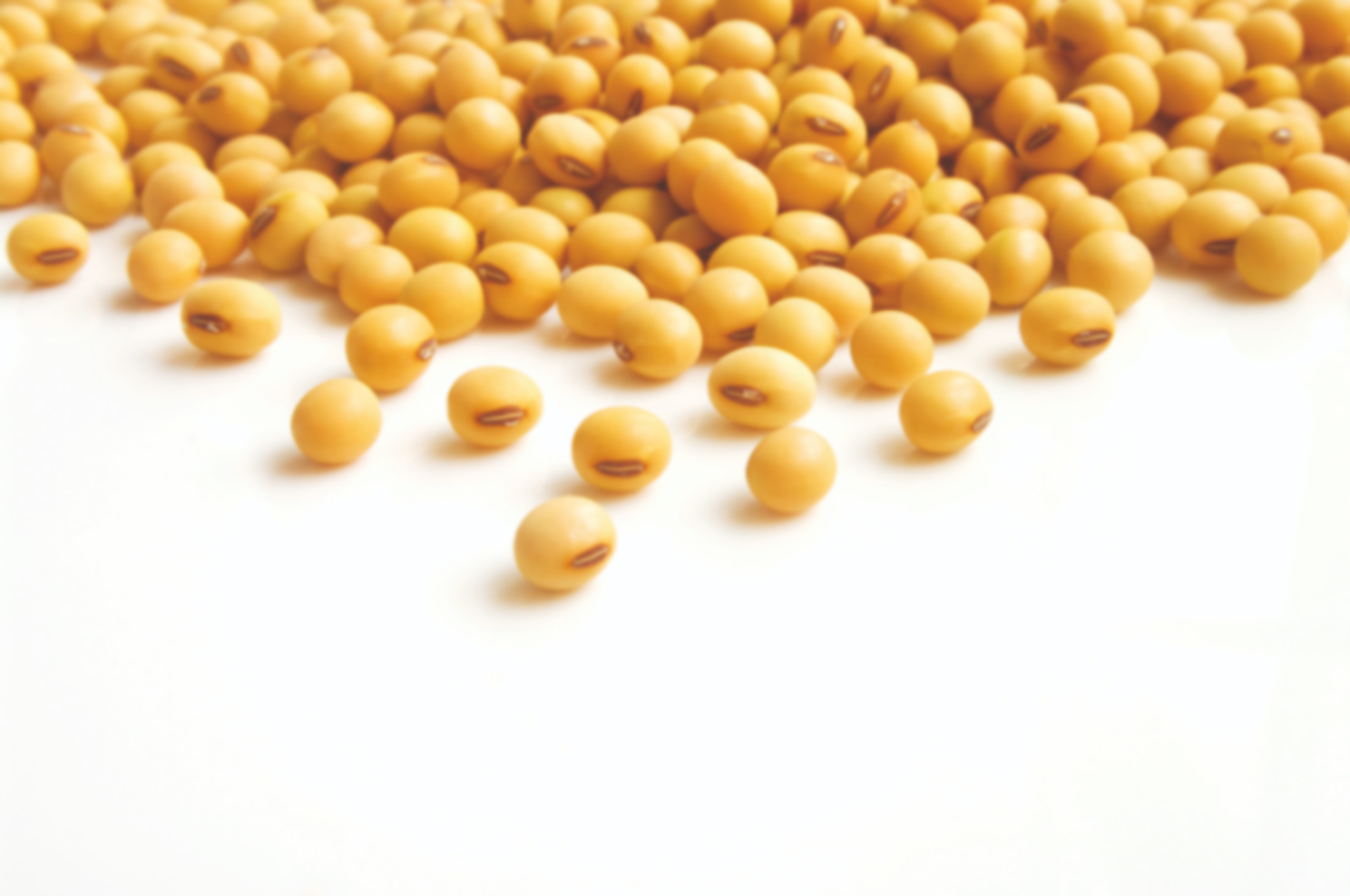 Benefícios da transgenia
Tolerância dos transgênicos a fatores bióticos e abióticos;
Benefícios nutricionais;
Uso de terras marginalizadas;
Redução no impacto ambiental; 
Lucro – 26% maior em soja transgênica;
10 bilhões de hectares a mais entre 1998 e 2017;
CIB, 2018.
Melhoramento genético e a transgenia
Melhoramento convencional x Transgênicos
Modificação do genoma de um organismo, introduzindo intencionalmente genes exógenos
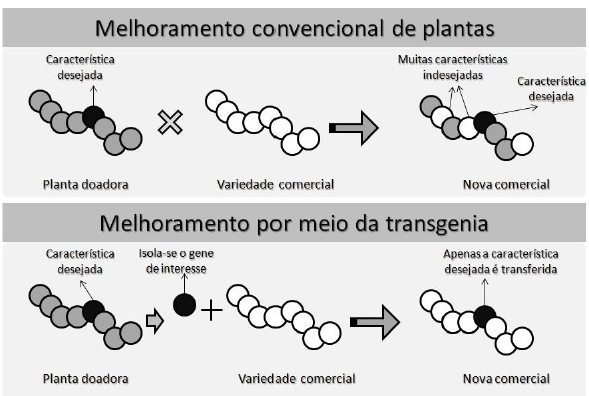 Limitações
Mesma espécie 
Vários anos
Resistencia a fatores bióticos (pragas e doenças)
Regeneração por cultura de tecidos 
Royalites
Resistência a herbicidas
11
Missio; Grange (2013)
Obtenção de transgênicos
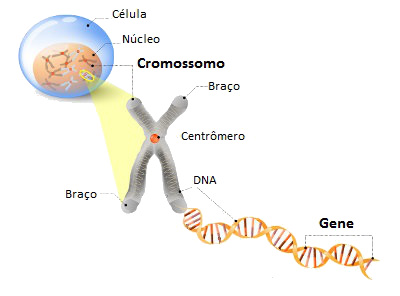 1° passo: identificar o gene a ser inserido
Construção e introdução do gene
Identificação do gene
Manipulação
Cry1Ab
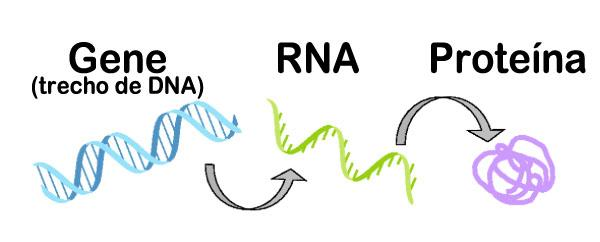 Cry1Ac
Cry1F
Cp4EPSPs
2mEPSPs
Cassete de expressão gênica
pat
aad-1
aad-12
dmo
Ribeiro et al, 2013.
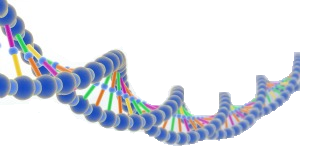 Promotor
Gene de interesse
Plasmídeo: 
Constitutivos;
Tecido especificos
Res à insetos (Cry1Ac) 
Herbicidas (pat)
Salinidade (NPK1)
Seca (SNAC1)
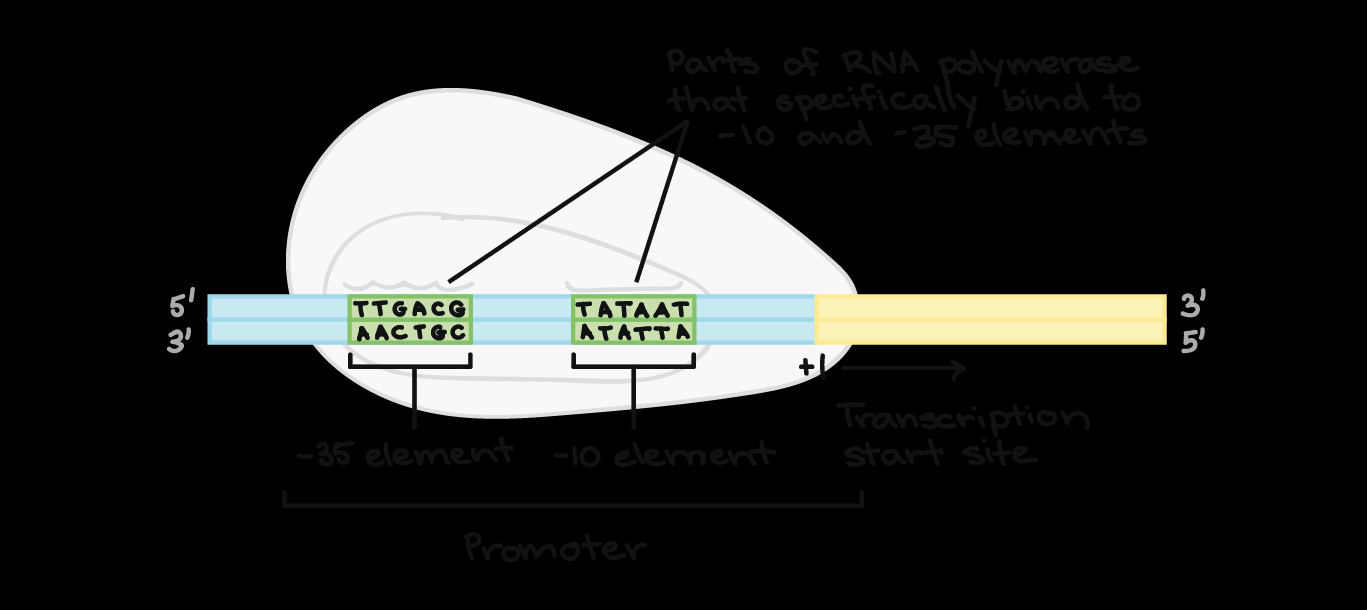 Terminador
Identificação da RNA polimerase
Gene marcador
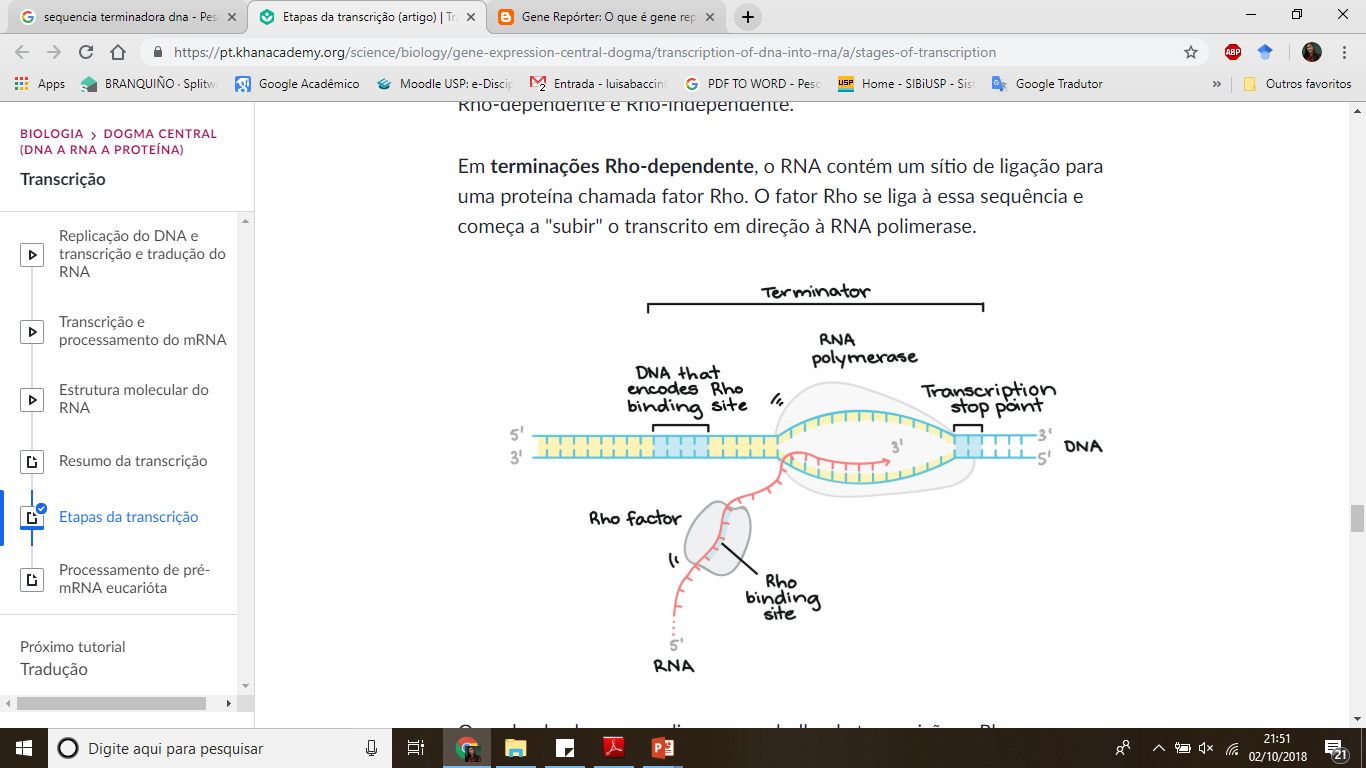 Repórter;
Marcador de seleção;
gus
gpf
NPTII
pat
Ribeiro et al, 2013.
Métodos para transformação genética
1° - Transferência do DNA exógeno para o organismo a ser transformado;
2° - Integração do genoma do hospedeiro
FORMA COM QUE O DNA EXÓGENO É INSERIDO NO NÚCLEO DA CÉLULA VEGETAL
TRANSFORMAÇÃO DIRETA x INDIRETA
Utiliza vetores para promover transferência do DNA exógeno para as plantas
Processos físico/químicos
Físicos: 
Biobalistica; 
Microinjeção de DNA;
Eletroporação de protoplastos;
Lipossomos; 
Via pólen;
Mediada por ultrassom;
Microfibras de carboneto de silício
Químicos:
Mediada por PEG;
Coprecipitação com fostato de cálcio;
Mediada por dimetilsulfóxido (DSMO)
Agrobacterium;
Via vírus;
Ribeiro et al, 2013
Riscos dos transgênicos
Resistência de plantas daninhas a herbicidas 
Transferência de genes de resistência;
Potencial alergênico;
Potencial efeito em espécies não-alvo;
Estudos rígidos para a liberação comercial dos produtos transgênicos.
Câncer: Estudo em 2012 – ratos alimentados com milho transgênico desenvolveram câncer;

Agências: Europa, Alemanha, França, Brasil rejeitaram a pesquisa.
Experimentos repetidos: nenhum indicio de câncer desenvolvido nos ratos alimentados com milho transgênico.
Riscos dos transgênicos
Comparação do produto GM com isolinha NT
Equivalência substancial
 (fator antinutricional, alergias)
Impacto ambiental dos transgênicos
Redução do risco de impacto ambiental: redução no uso de defensivos;
Herbicidas: glyphosate e glufosinato não tem efeito no solo; Rapidamente degradados por microrganismos;
Água: glyphosate é dissipado de forma rápida (mais rápido que herbicidas alternativos)
Redução da necessidade de adubação nitrogenada;
O impacto das tecnologias tolerantes ao glyphosate no manejo de plantas daninhas
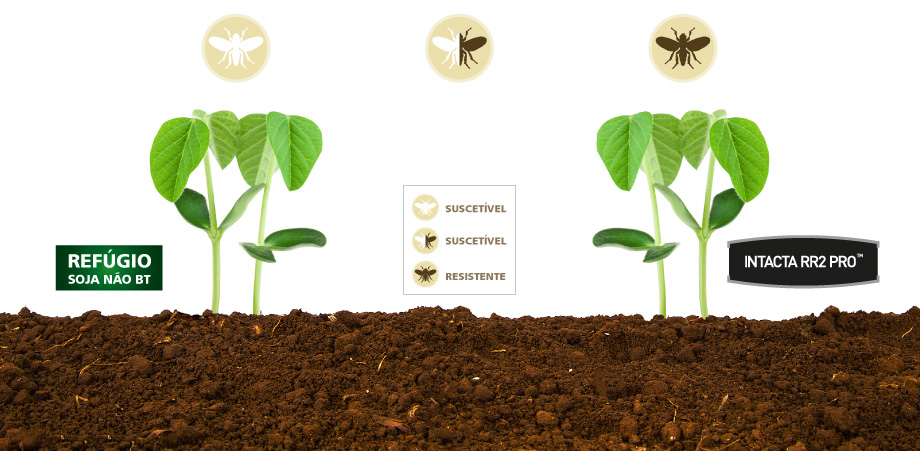 Plantas Daninhas
resistentes ao Glyphosate no Brasil

Conyza bonariensis; 
Conyza canadenses;
Conyza sumatrensis;
Digitaria insularis;
Lolium multiflorum;
Chloris elata;
Eleusine indica;
Amaranthus Palmeri;
Antes do glyphosate: 5 mecanismos de ação eram utilizados na soja
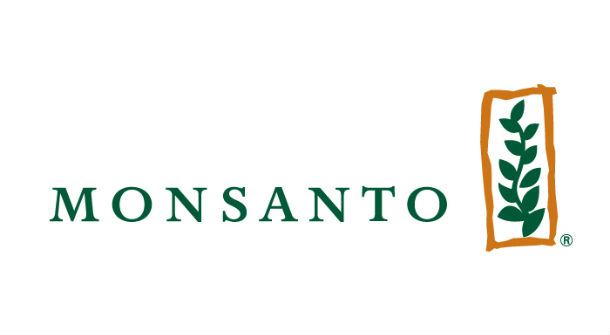 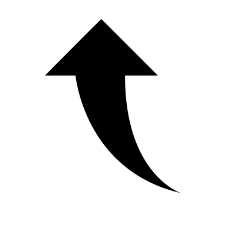 EPSPs
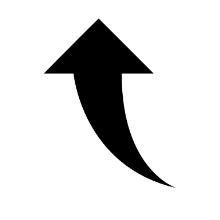 Uso do glyphosate
Mudança das espécies invasoras;
Seleção de biótipos resistentes;
Glyphosate em pré e em pós emergência;
Soja RR – Milho RR
Diversidade de herbicidas no manejo das plantas daninhas
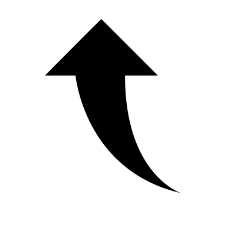 Heap, 2018.
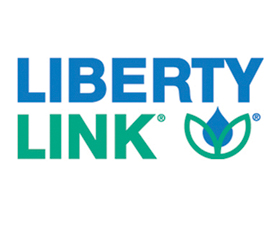 Eventos Transgênicos
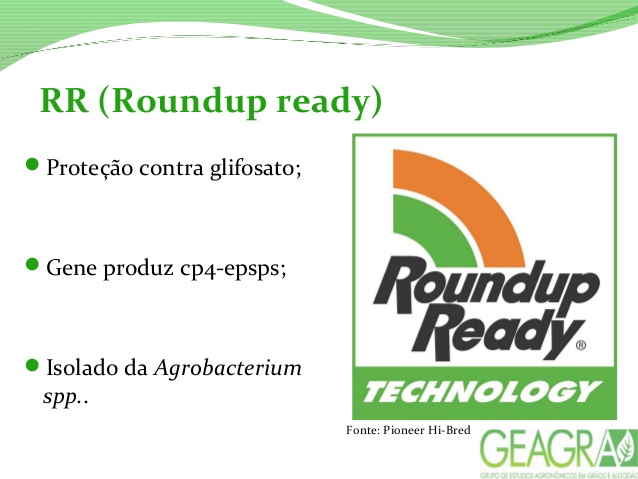 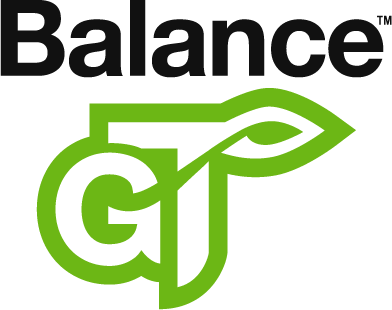 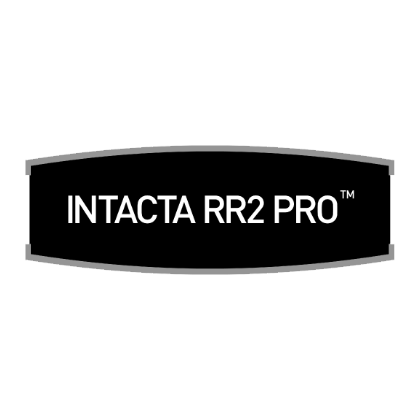 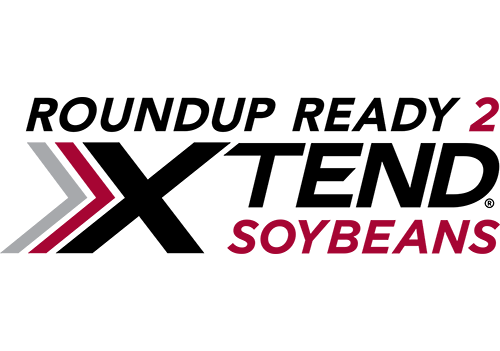 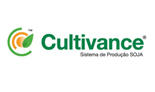 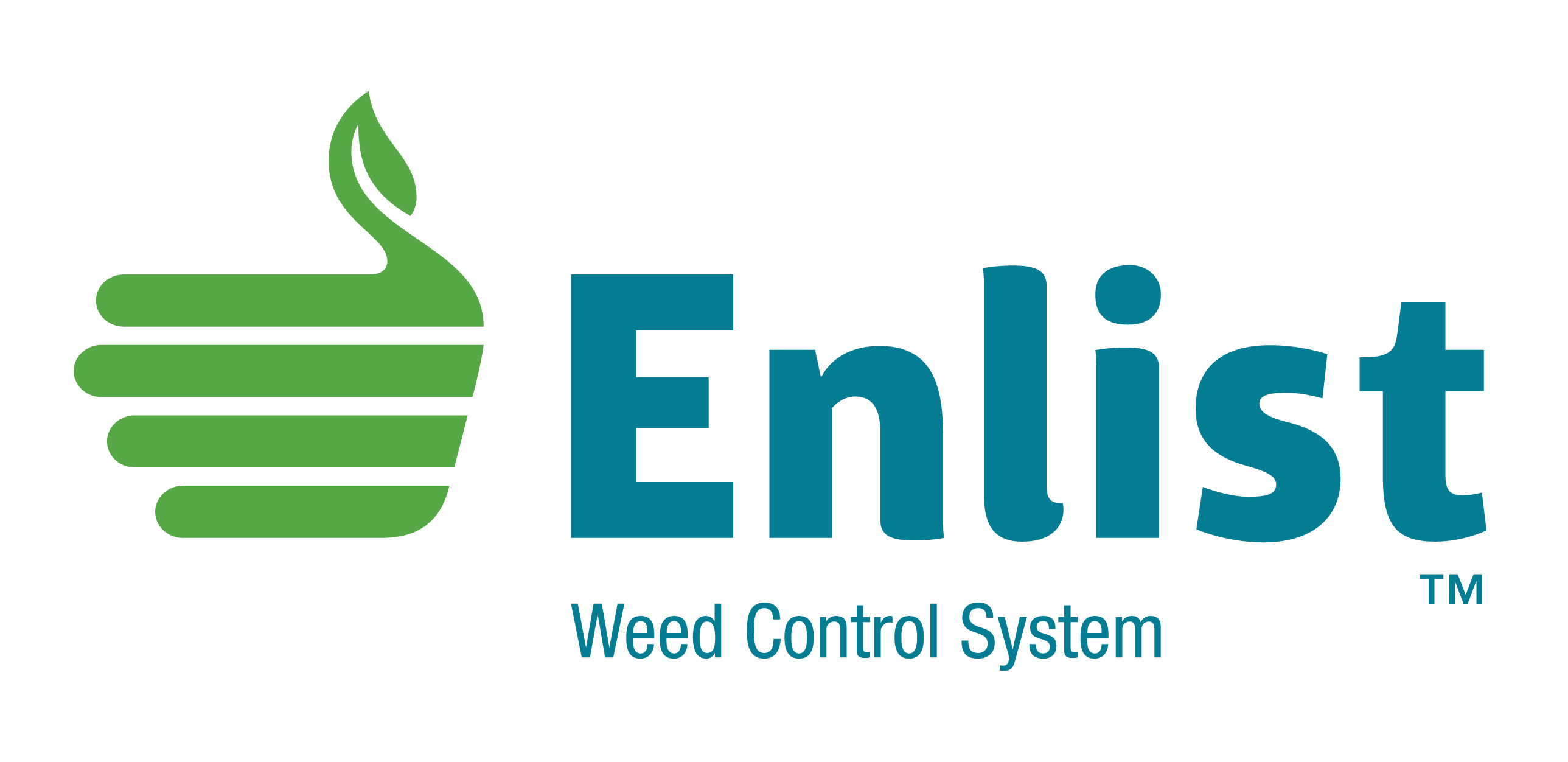 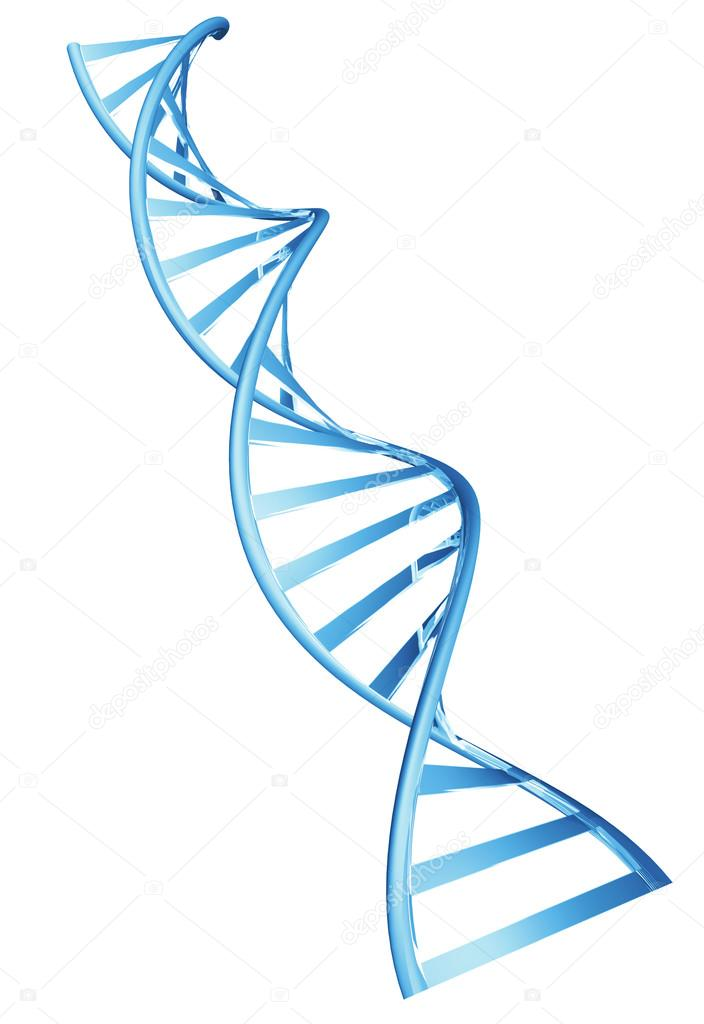 Aprovação de eventos transgênicos
Soja – 17 eventos 
Milho – 44 eventos
Algodão – 16 eventos
Eucalipto – 1 evento
Feijão – 1 evento
Cana-de-açúcar – 1 evento
Transgênicos aprovados no Brasil
Feijão (vírus do mosaico dourado);
Eucalipto (aumento de produtividade);
Cana-de-açúcar (Bt);
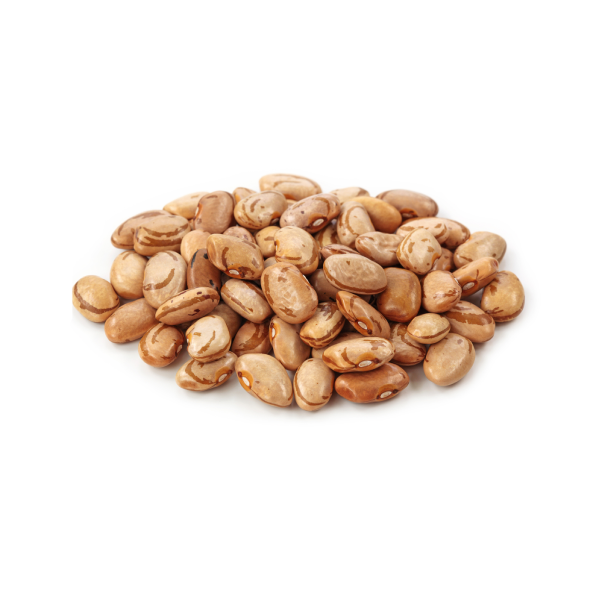 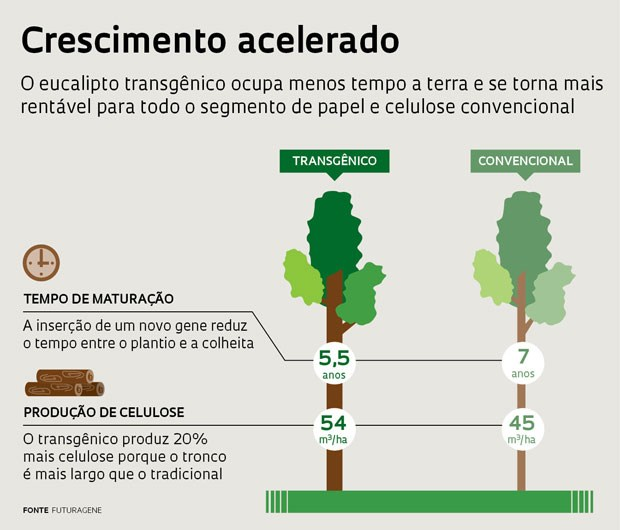 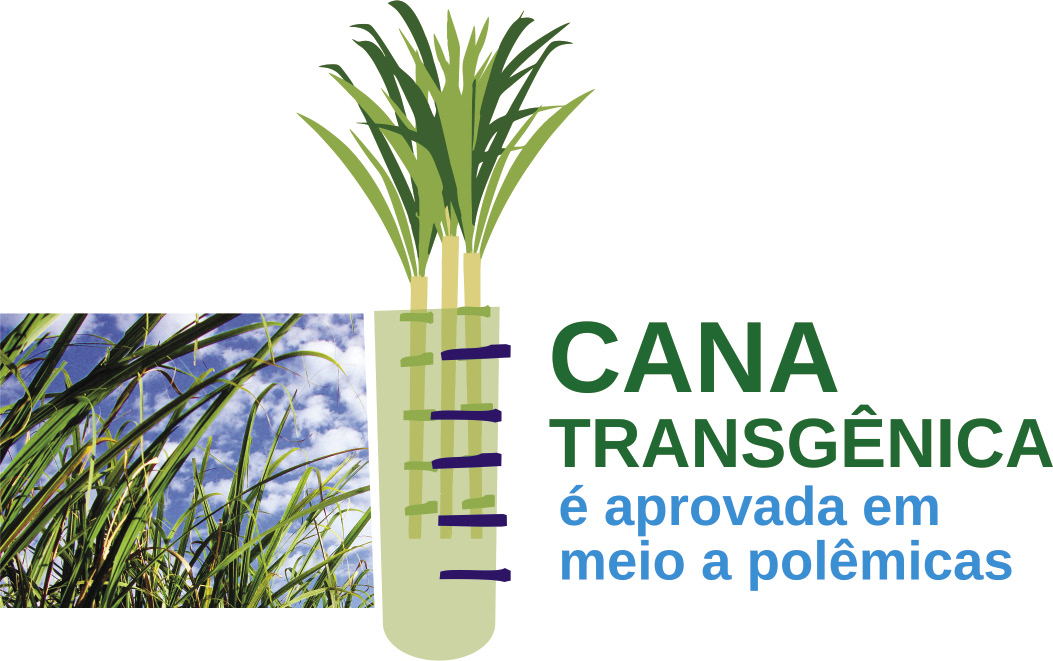 Tecnologia Roundup Ready (RR)
Tolerância ao glyphosate;

Agrobacterium tumefaciens estirpe CP4 (CP4-EPSPs);
Codifica enzima EPSPs insensível;

Aprovação: Soja (1998); milho e algodão (2008).
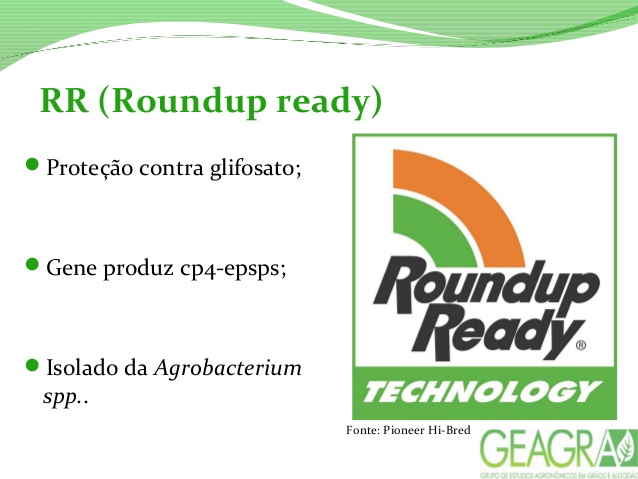 Tecnologia Intacta Roundup Ready2 Pro (RR2 IPRO)
Tolerância ao glyphosate;

Agrobacterium tumefaciens estirpe CP4 (CP4-EPSPs);

Resistência a lepidópteros; 

Bacillus thuringiensis (Bt) (cry1Ac).
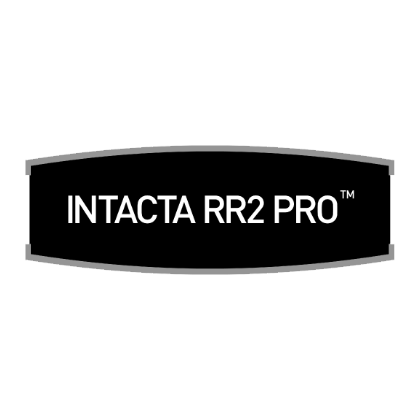 Tecnologia LibertyLink (LL)
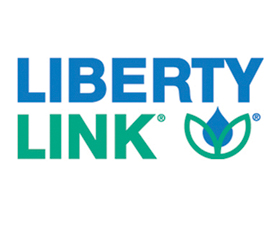 Tolerância a glufosinato;

Streptomyces viridochromogenes (pat), milho (2007) e soja (2010);

Streptomyces hygroscopicus (pat), algodão (2008).
Tolerância a glufosinate (genes marcadores)
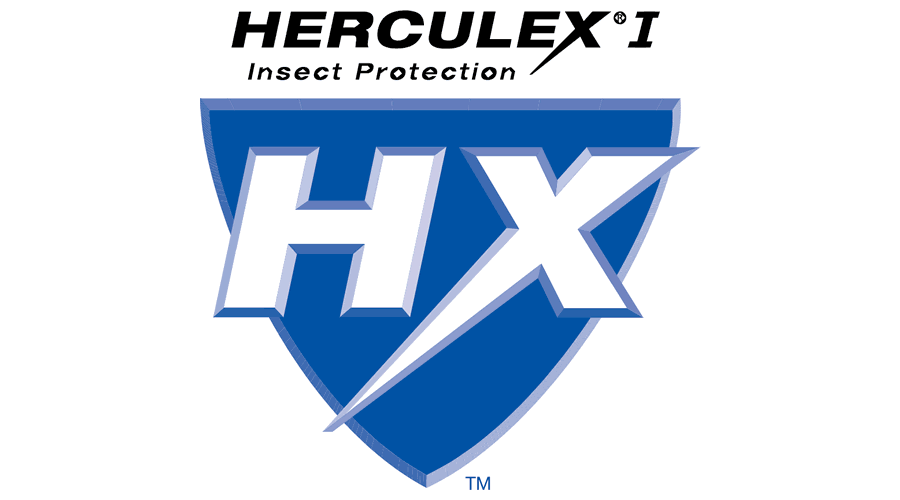 Milho Bt, tecnologias Herculex*I e Yieldgard;

Algodão Bt, tecnologia Widestrike;

Streptomyces viridochromogenes (pat), gene marcador no processo de seleção.
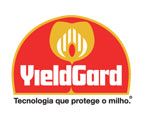 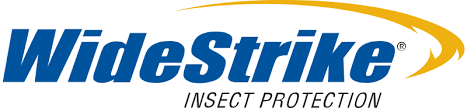 Tecnologia Cultivance (CV)
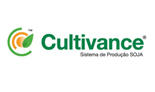 Soja (2015)

Tolerância às imidazolinonas imazapyr e imazapic;

Arabidopsis thaliana (csr1-2);

Soyvance.
Tecnologia Balance GT
Soja (2015) 

Pseudomonas fluorescens (hppdPF W336): isoxaflutole;

Milho (2mEPSPS): glyphosate;

Streptomyces viridochromogenes (pat): glufosinate;
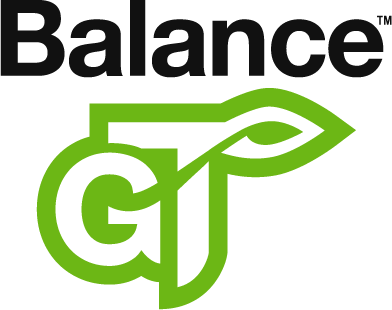 Tecnologia Enlist
Soja (2015);

Delftia acidovorans (aad-12): 2,4-D;

Streptomyces viridochromogenes (pat): glufosinate;

Milho (2mEPSPS): glyphosate;

Soja Conkesta Enlist (cry1Ac e cry1F) (2017): lepidópteros.
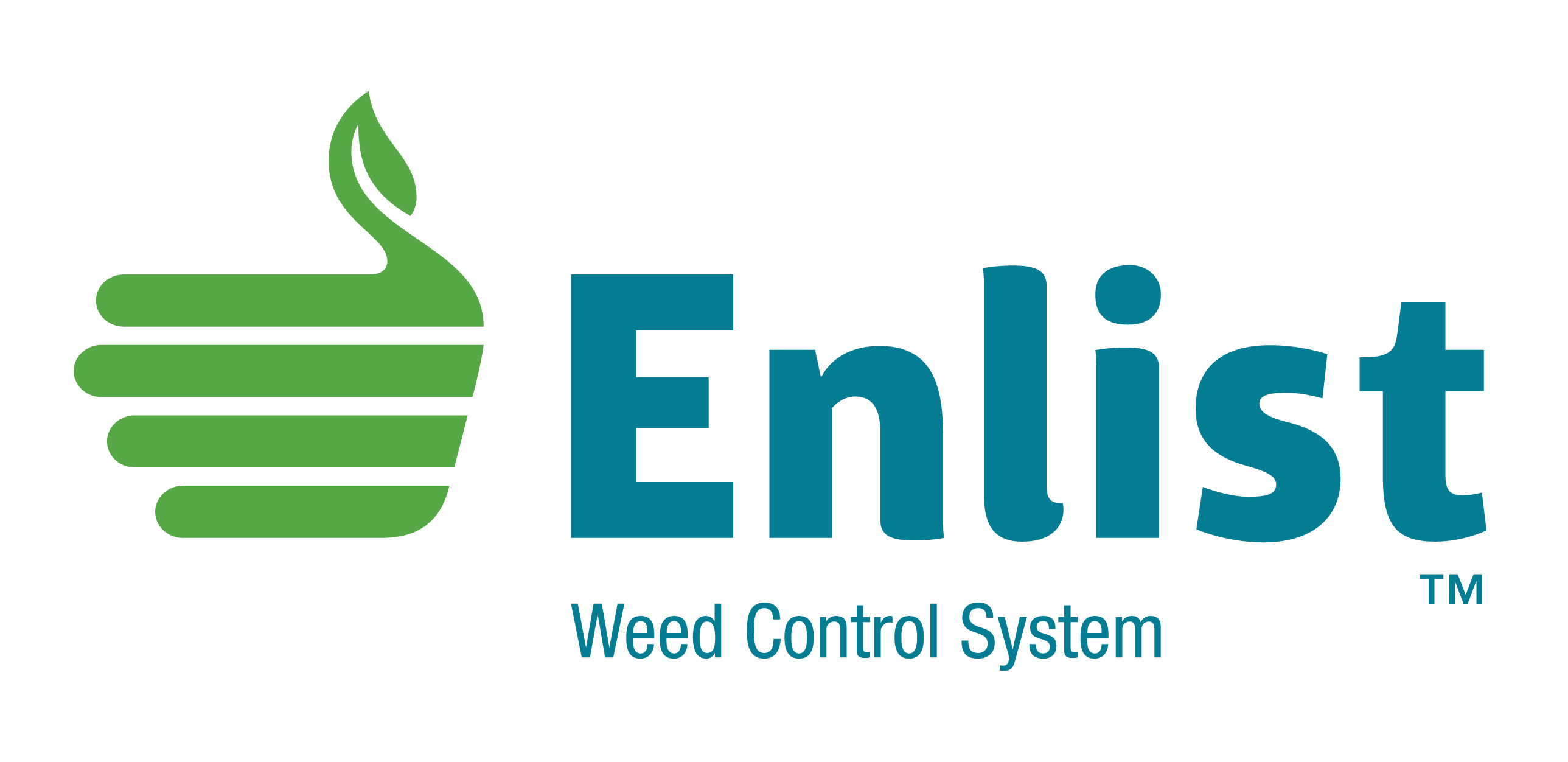 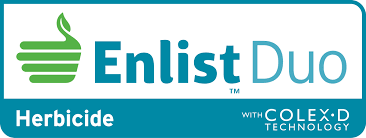 Tecnologia Enlist
Milho (2015);
Sphingobium herbicidovorans (aad-1): 2,4-D e haloxyfop;

Streptomyces viridochromogenes (pat): glufosinate;

Agrobacterium tumefaciens estirpe CP4 (CP4-EPSPs): glyphosate;

Bacillus thuringiensis (Bt) (cry1Fa2, cry2Ab2 e cry1A.105): lepidópteros e coleópteros.
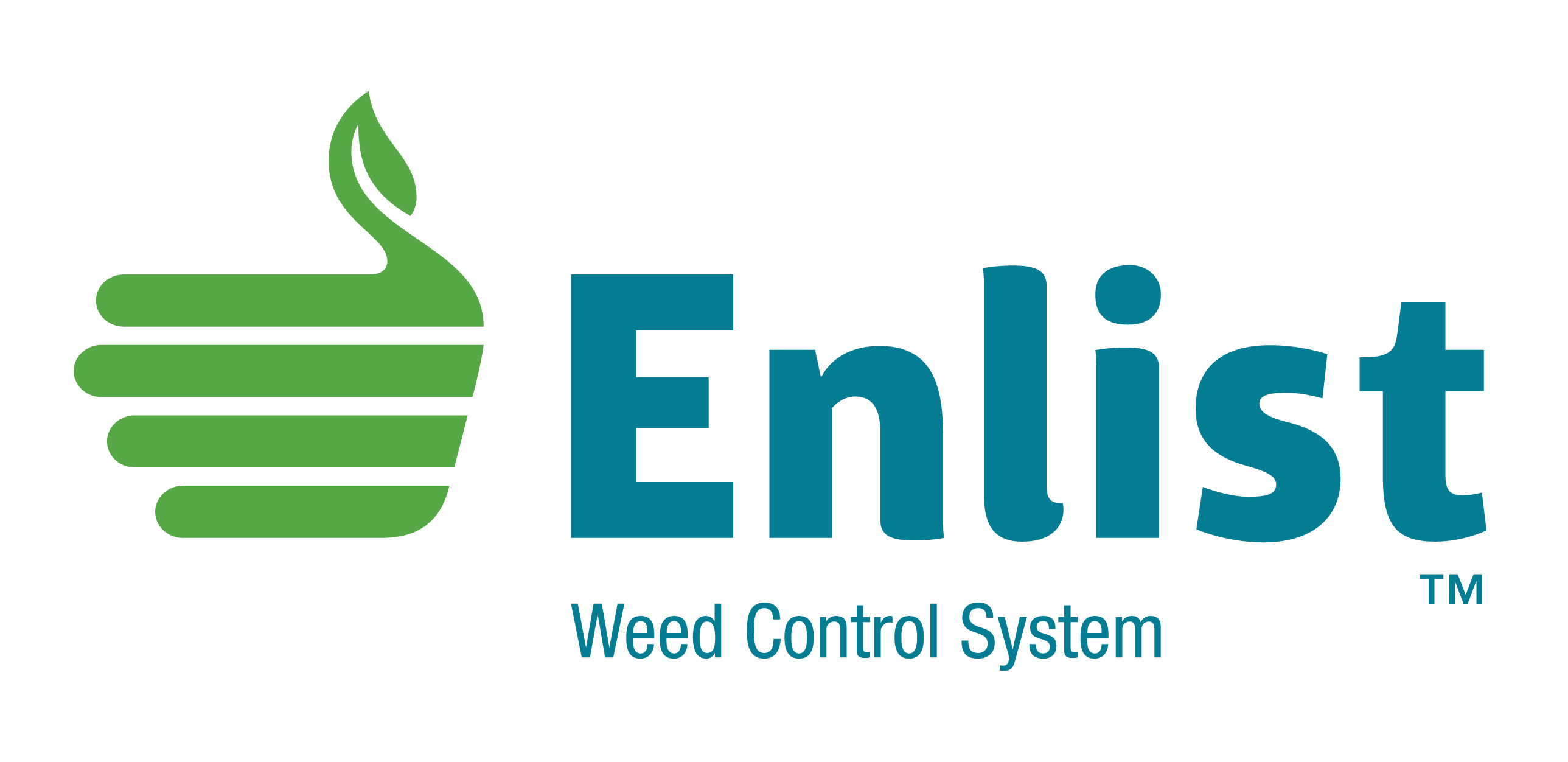 Tecnologia Genuity Roundup Ready2 Xtend
Soja (2016) 

Stenotrophomonas maltophilia (dmo): dicamba;

Agrobacterium tumefaciens estirpe CP4 (CP4-EPSPs): glyphosate;


Bacillus thuringiensis (Bt) (cry1A.105, cry2Ab2 e cry1Ac): insetos.
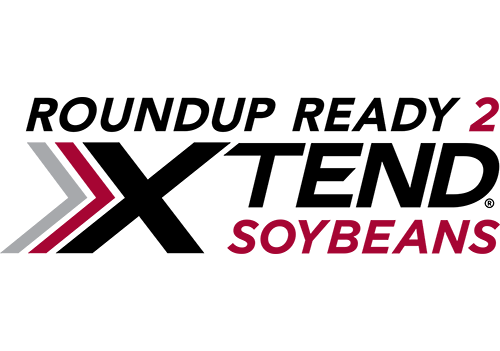 RNAi
O que vem por ai?
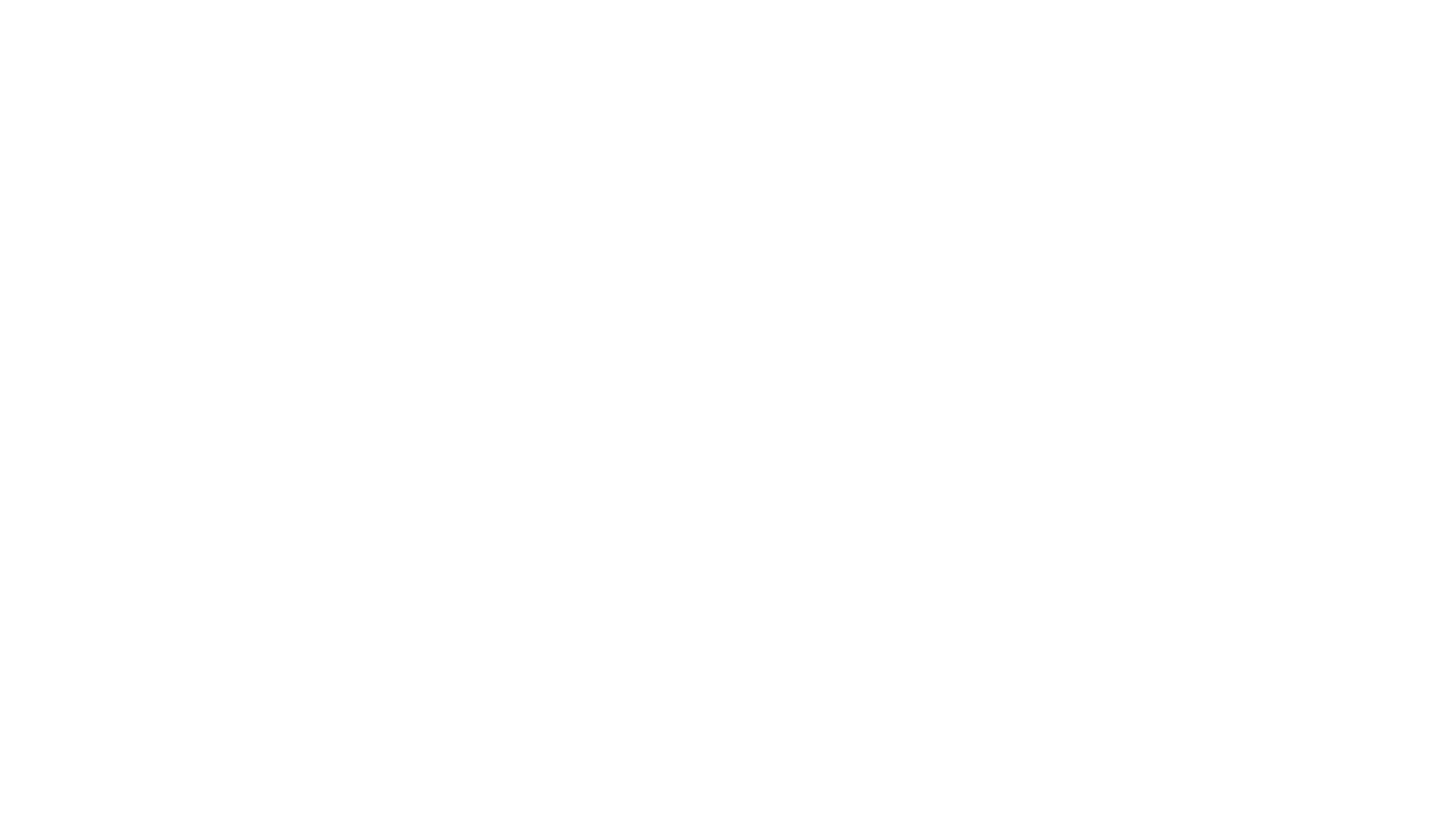 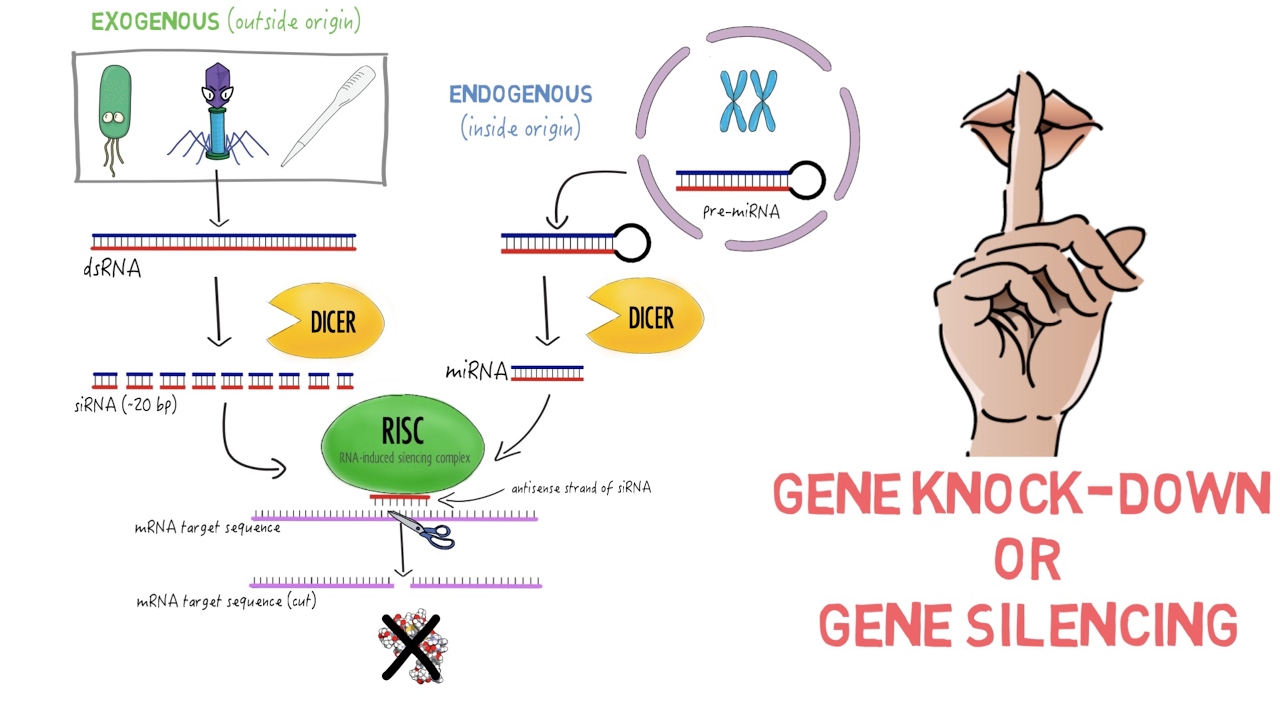 RNAi
“desligar” alguns genes;
Destruir o mRNA para uma determinada proteína;

Ex: aplicação do herbicida (glyphosate) em associação com RNAi na reversão de resistência: DESLIGAMENTO DOS GENES QUE CONTROLAM A EXRESSÃO DA EPSPs INSENSÍVEL.
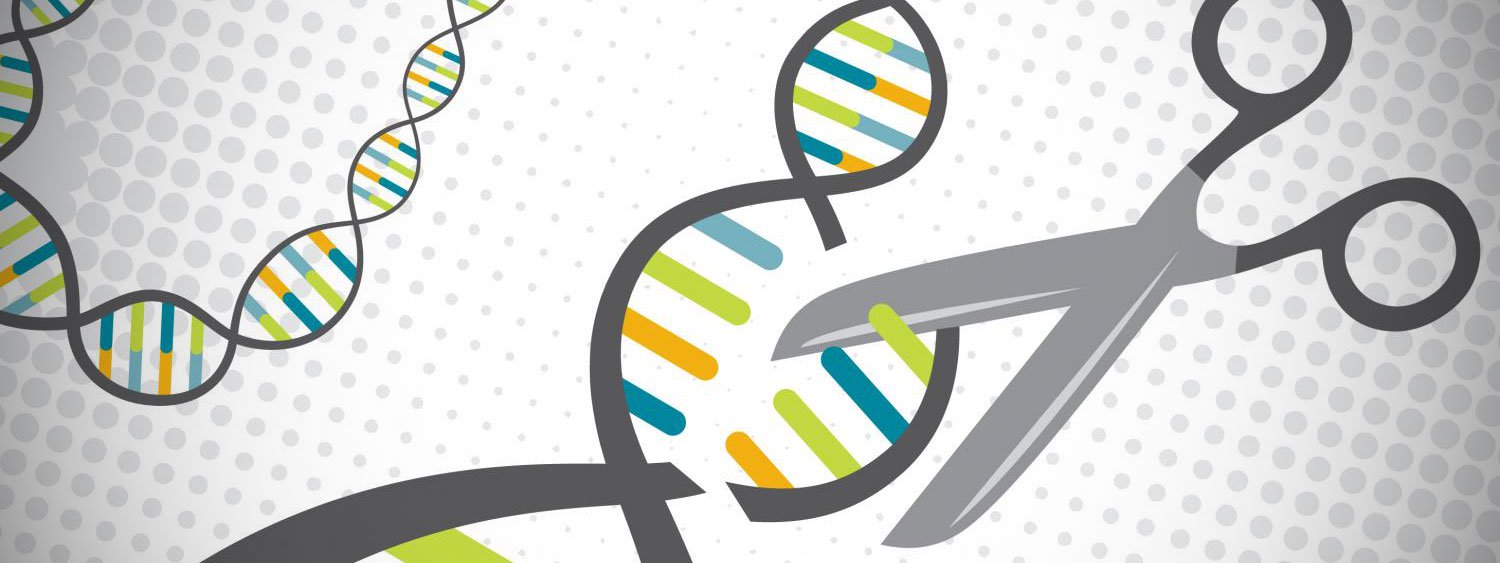 CRISPR/Cas9
Melhorar a eficiência das culturas para competir com plantas daninhas.
Identificação de genes de oxidação de fosfito provenientes de alguns microrganismos e inserir nas culturas: 
  Utilização do fosfito como fonte de fósforo 

  Vantagem competitiva: controle de plantas    daninhas durante a fertilização.
Considerações...
Obrigada!